基础梳理篇
第36课时 电能从哪里来
目录
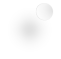 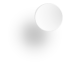 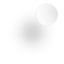 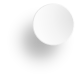 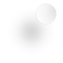 知识梳理
重点突破
01
03
02
福建4年中考聚焦
·1 电能的产生
知识梳理
·2 电磁感应现象
01
·3 电能的传播
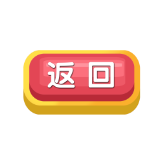 知识点1    电能的产生
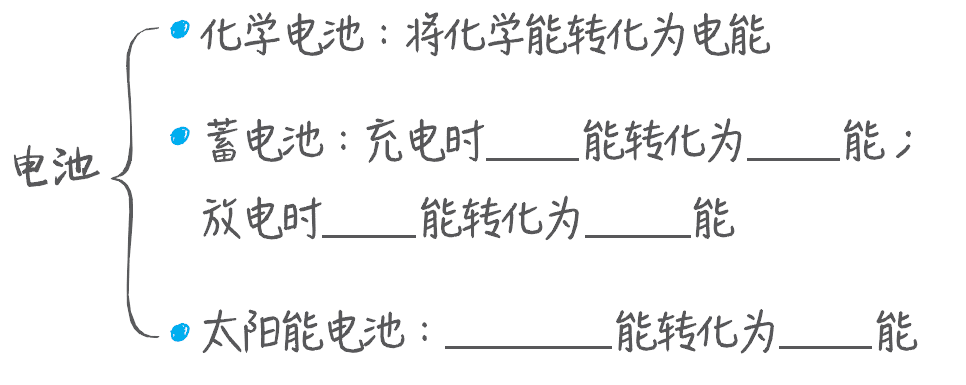 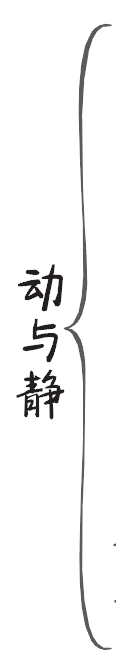 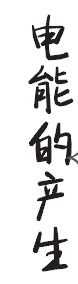 电
化学
电
化学
太阳
电
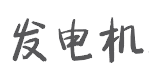 机械
电
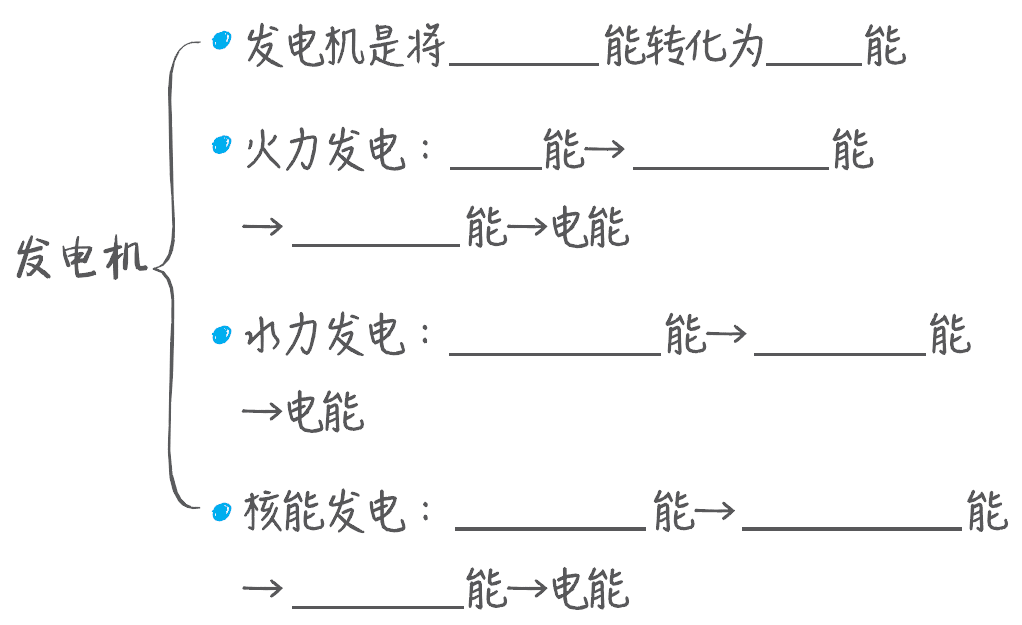 内
化学
机械
(水的)机械
(转子)
机械
核
内
机械
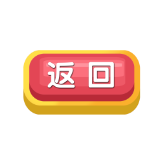 知识点2   电磁感应现象
1．物理学史： 英国物理学家________在1831年发现了电磁感应现象。
2．电磁感应现象提指闭合电路的一部分导体在磁场中做__________运动，导体中就会有感应电流产生的现象。
3．感应电流的方向与________方向和导体切割磁感线的________方向有关。
法拉第
切割磁感线
磁场
运动
4．发电机与电动机的区别
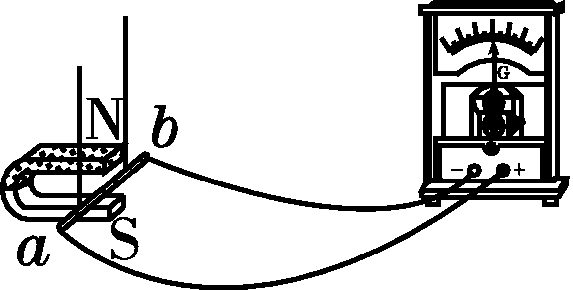 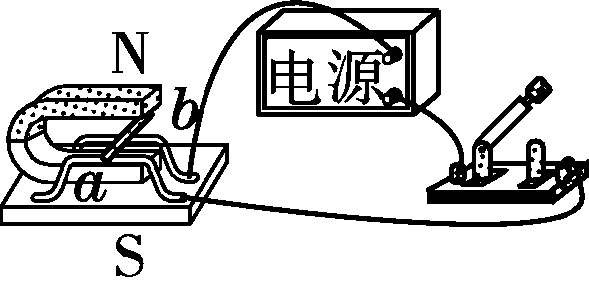 机械能转化为电能
电能转化为机械能
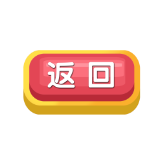 知识点3   电能的传输
跨步电压触电
高压电弧触电
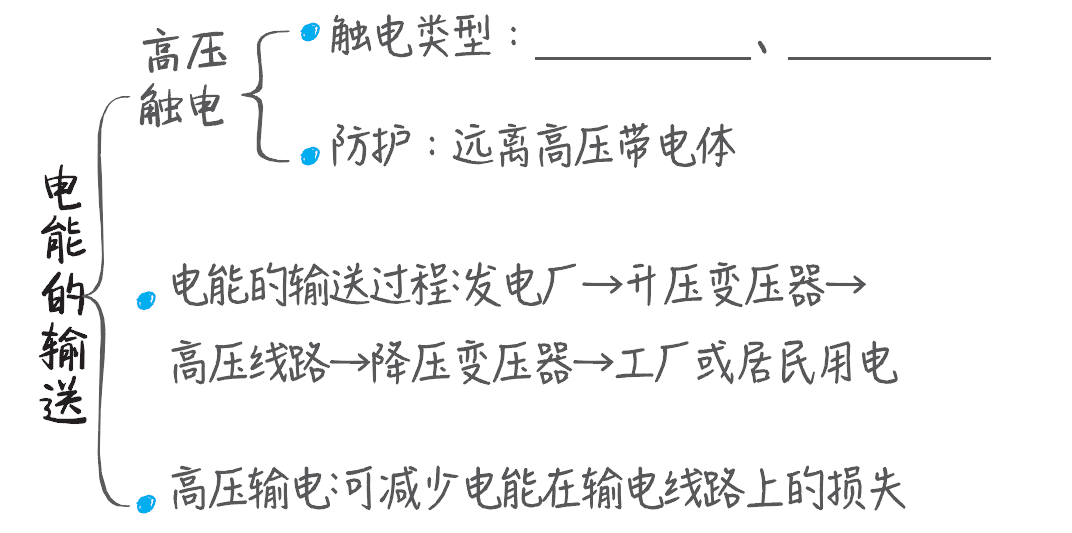 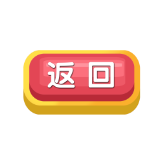 ·1 电磁感应
重点突破
·2 电磁现象的识别[高频考点]
02
·3 电能的输送
·4 实验:探究产生感应电流的条件
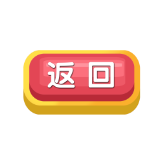 重点1   电磁感应
【典例1】【2020·福州质检·2分】如图1所示是探究电磁感应现象的实验装置，磁铁放置在水平面上，下列说法正确的是(　　)
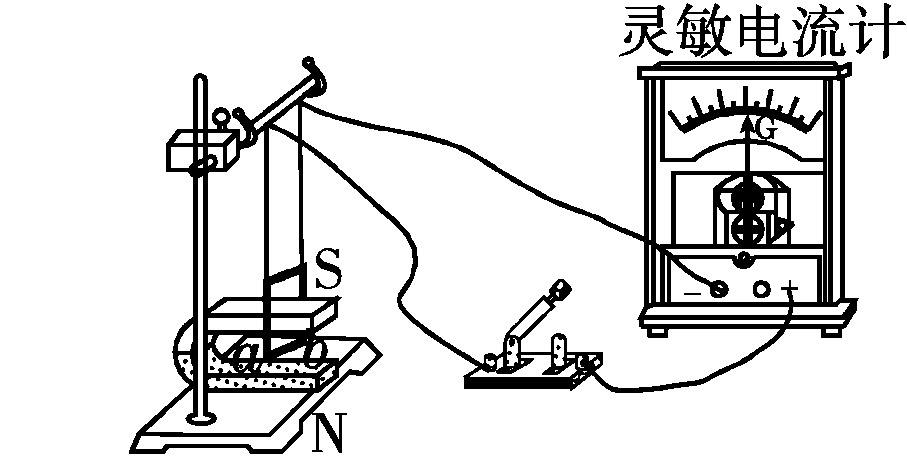 A．感应电流的方向与磁场方向无关
B．线圈ab边竖直方向运动时，感应电流最大
C．若线圈不动，磁铁运动，也可能产生感应电流
D．若线圈无论如何运动灵敏电流计指针均不偏转，一定是磁场太弱
【方法点拨】在电磁感应现象中，感应电流的方向与磁场方向和导体运动的方向有关，在磁场方向不变时，导体运动方向相反，则产生的感应电流的方向也相反。
【答案】C
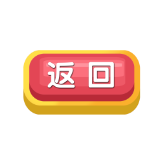 重点2   电磁现象的识别【高频考点】
【典例2】我国未来的航母将采用自行研制的电磁弹射器，图2是它的工作原理示意图。电磁弹射器的弹射车与飞机前轮连接，并处于强磁场中，当弹射车内的导体通以强电流时，即可受到强大的推力。在如图所示的实验中，与电磁弹射器工作原理
	一致的是(　　)
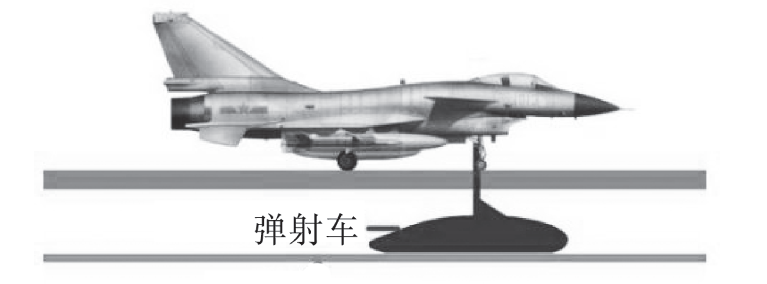 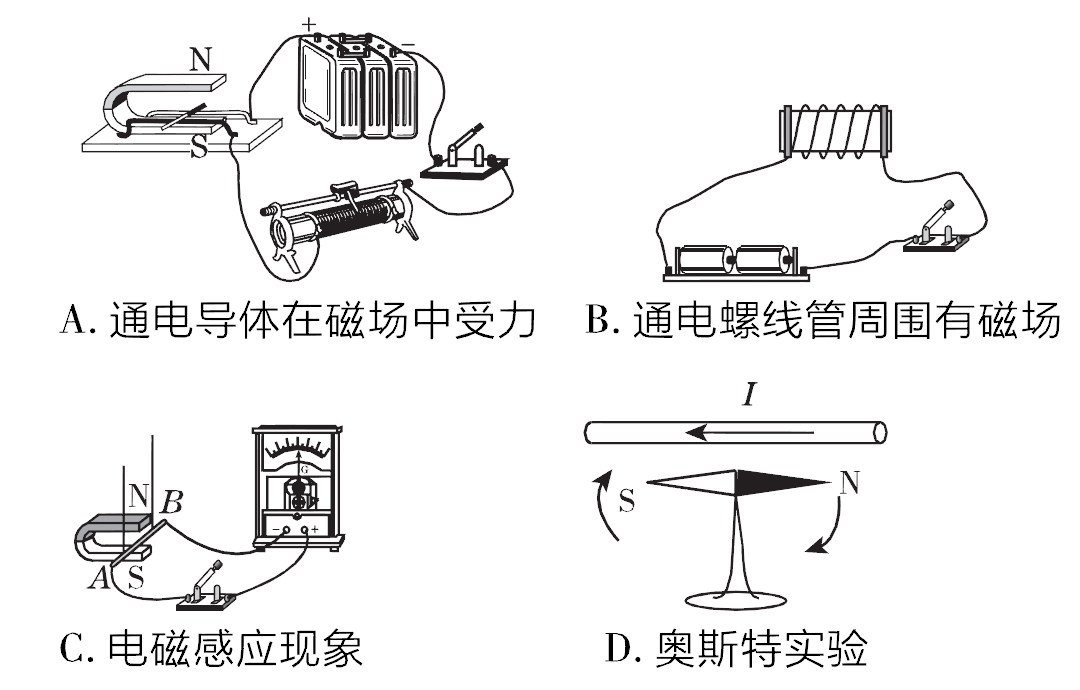 √
【典例3】如图3所示，电动平衡车是一种新型交通工具，被广大青少年所喜爱。选项中与电动平衡车驱动前行过程原理相同的是(　　)
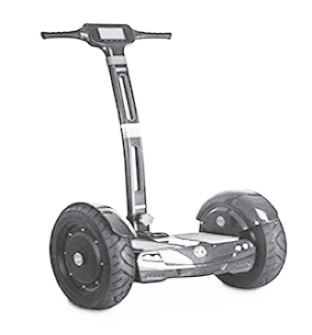 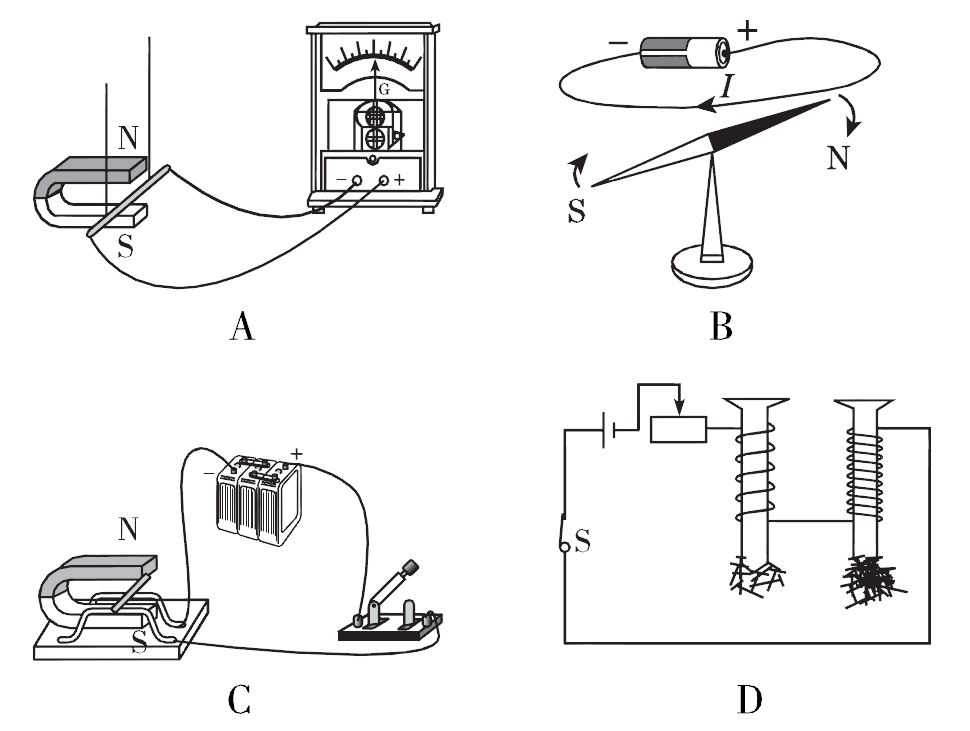 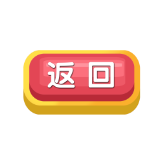 √
重点3   电能的输送
【典例4】远距离输电要采用高压输电。如果保证输送的电功率不变，将输电电压升高到原来的100倍，则输电线上的电流就变为原来的________倍，输电线上的能量损失就减小到原来的________倍。高压输电是不减小输电________，而减小________上的电能损失的有效措施。
【答案】10－2 ；10－4；功率；输电线路
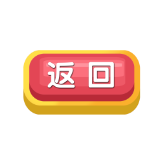 重点4   实验：探究产生感应电流的条件
【实验剖析】
1．实验原理： 电磁感应。
2．实验方法 
(1)转换法： 通过灵敏电流计的指针是否偏转来判断感应电流的产生。
(2)控制变量法： 控制导体运动方向不变，改变磁场方向，观察灵敏电流计指针的偏转方向。
	控制磁场方向不变，改变导体运动方向，观察灵敏电流计指针的偏转方向。
3．根据实验现象，分析总结产生感应电流的条件。
4．导体在磁场中运动时，电流计指针不偏转的原因
①没有感应电流产生(导体没有做切割磁感线运动；电路没有闭合)；
②产生的感应电流太小。
5．要使电流计指针偏转明显可采取的措施： 换灵敏度更高的电流计；用多匝数线圈替代单根导体棒；加快导体切割磁感线的速度；换磁性更强的蹄形磁铁等。
6．实验结论： 闭合电路的部分导体在磁场中做切割磁感线运动时，电路中产生感应电流，电流的方向与磁场方向和导体运动方向有关。
【典例5】某同学利用如图4所示的实验装置探究什么情况下磁可以生电。
(1)实验时应将灵敏电流计、导体ab串联起来组成____________回路。
闭合
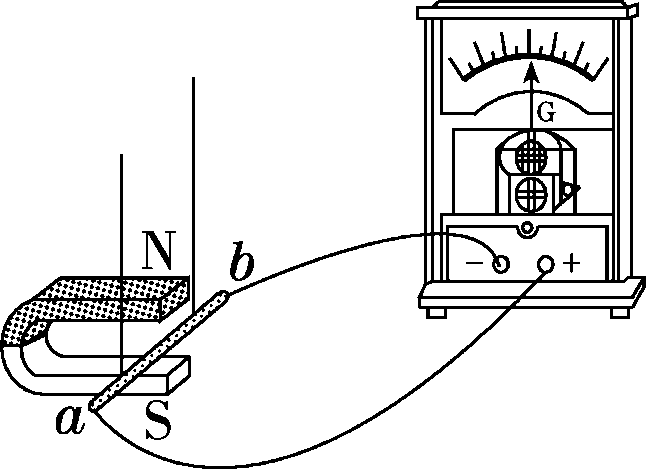 (2)该同学进行以下尝试，能使电流计指针偏转的是______(填字母标号)。
A．导体ab在磁场中静止，换用磁性更强的蹄形磁体
B．导体在磁场中静止，但不用单根导体ab，而用匝数很多的线圈 
C．蹄形磁体静止，导体ab从图中所示位置水平向左或水平向右运动
√
D．蹄形磁体静止，导体ab从图中所示位置竖直向上或竖直向下运动
E．蹄形磁体静止，导体ab从图中所示位置斜向上或斜向下运动
√
电源
(3)如图4所示的实验装置中，将电流计换成________进行触接，还可以探究电动机的工作原理。
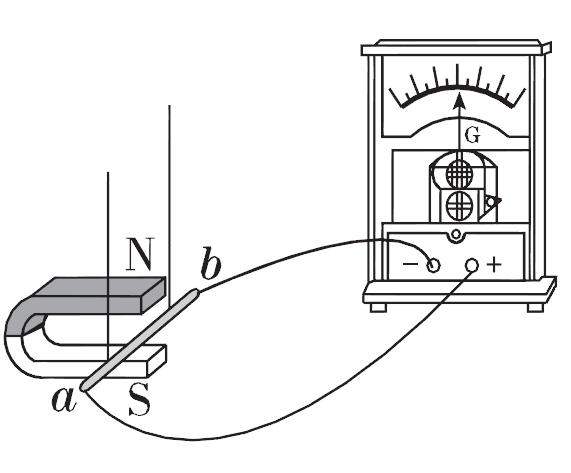 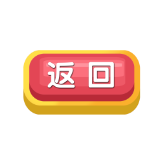 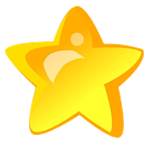 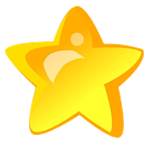 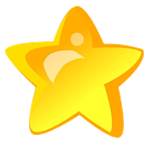 1
2
3
03
福建4年中考聚焦
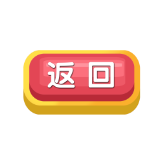 1．【2020·三明质检·2分】图中的新型智能手机无线充电技术主要是应用电磁感应原理，下列设备工作原理与它相同的是(　　)
A．电烙铁　　B．电铃　　
C．发电机　　D．电动机
C
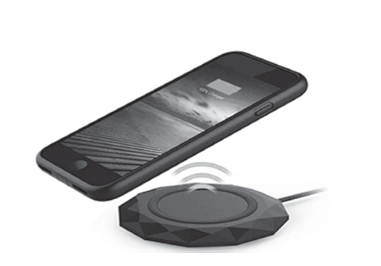 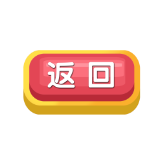 2．【2018·福建·4分】如图所示是“探究导体在磁场中运动时产生感应电流的条件”的实验装置。闭合开关后，导体棒、灵敏电流计、开关、导线组成闭合电路。实验观察到的现象如下表。
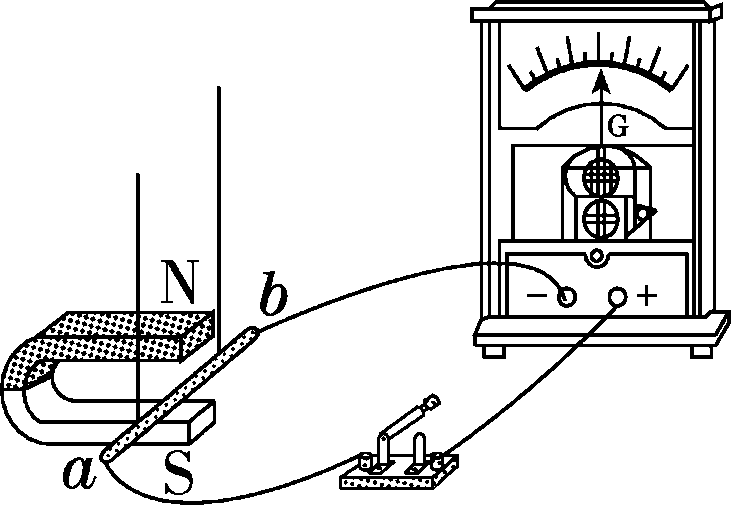 灵敏电流计指针偏转情况
(1)实验时通过观察__________________________来判断电路中是否产生感应电流。
(2)由实验可知，闭合电路中的部分导体在磁场中做____________运动时，电路中产生感应电流。
(3)比较第4次和第________次实验可知，导体棒运动方向相同时，感应电流的方向与磁场的方向有关。
(4)比较第7次和第8次实验可知_______________________
	_______________________________。
切割磁感线
8
磁场方向相同时，感应电流的方向与导体运动方向有关
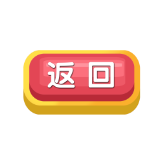 3．【2020·宁德质检·4分】电磁的相互转换是人类进入电力时代的标志。
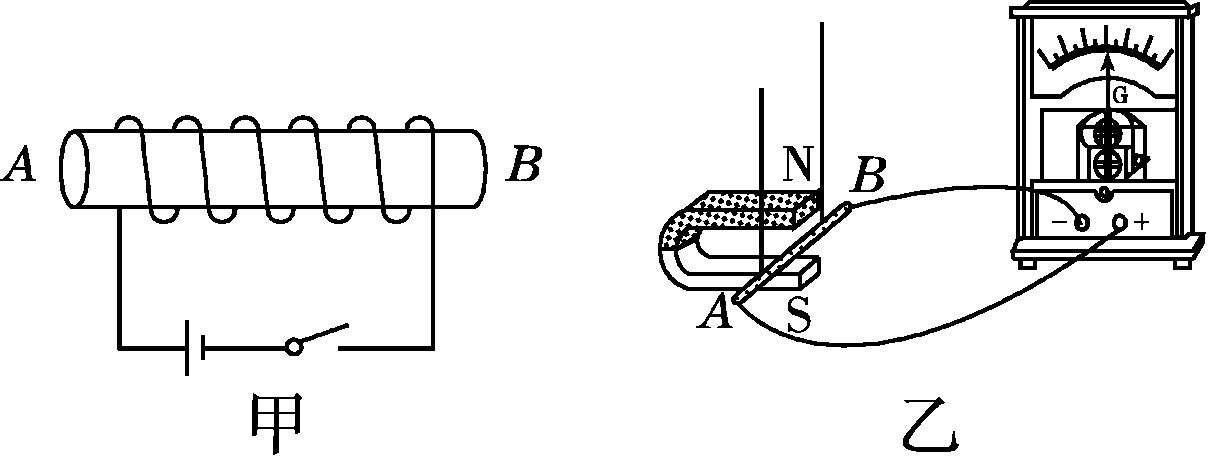 (1)小明用如图甲所示装置探究通电螺线管外部的磁场。实验时接通电路，通电螺线管________(填“A”或“B”)端相当于条形磁铁的N极。将电源的正负极互换，再重复实验，是为了探究通电螺线管外部磁场方向与________方向的关系。
B
电流
(2)接着小明又做了图乙所示的实验。保持AB不动，向右移动蹄形磁体，电流计指针________(填“能”或“不能”)发生偏转，实验中AB应选用________(填“铜棒”或“塑料棒”)。
能
铜棒
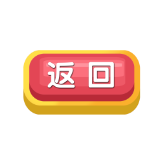 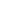